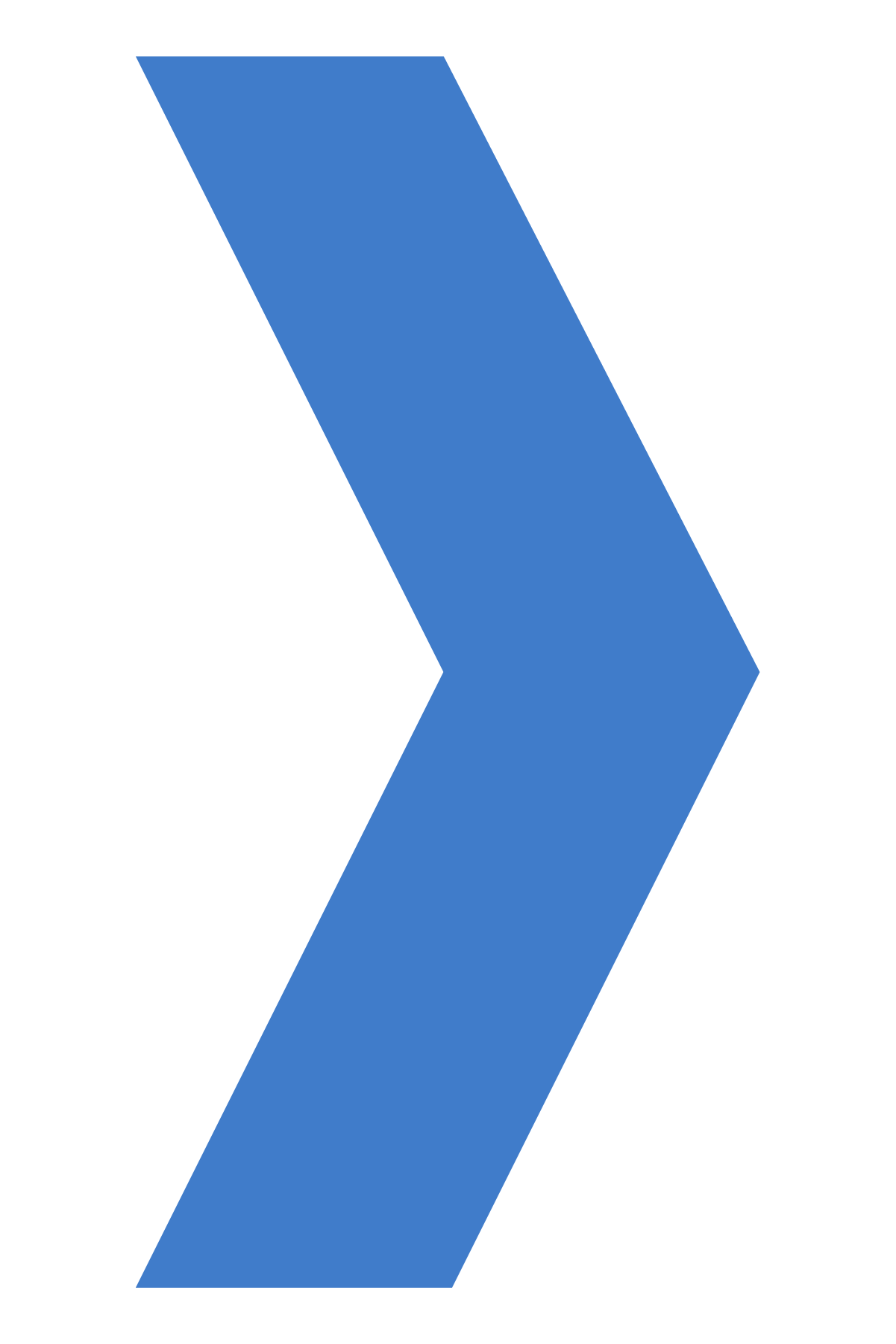 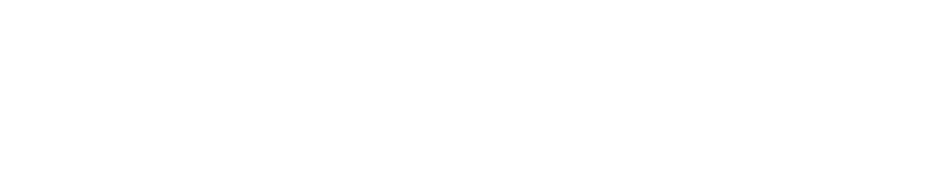 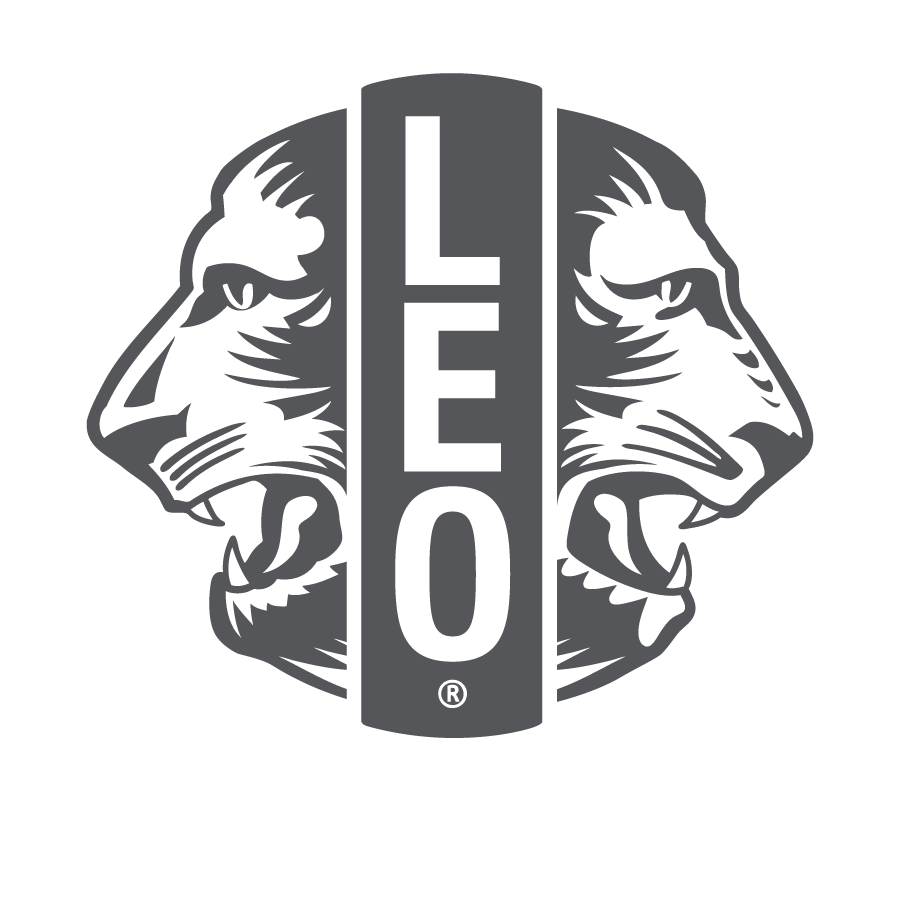 Começar um Leo clube
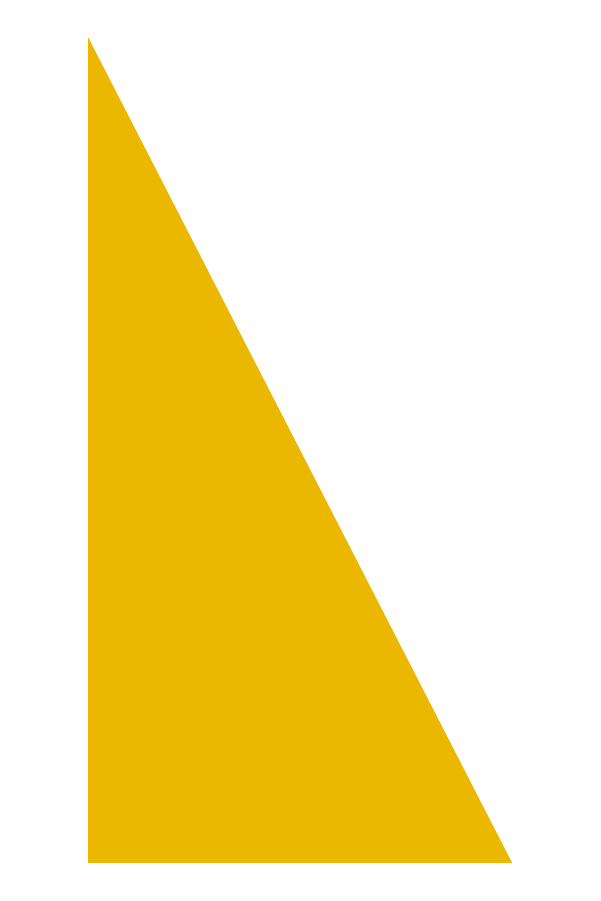 1
Objetivo do Programa de Leo Clubes
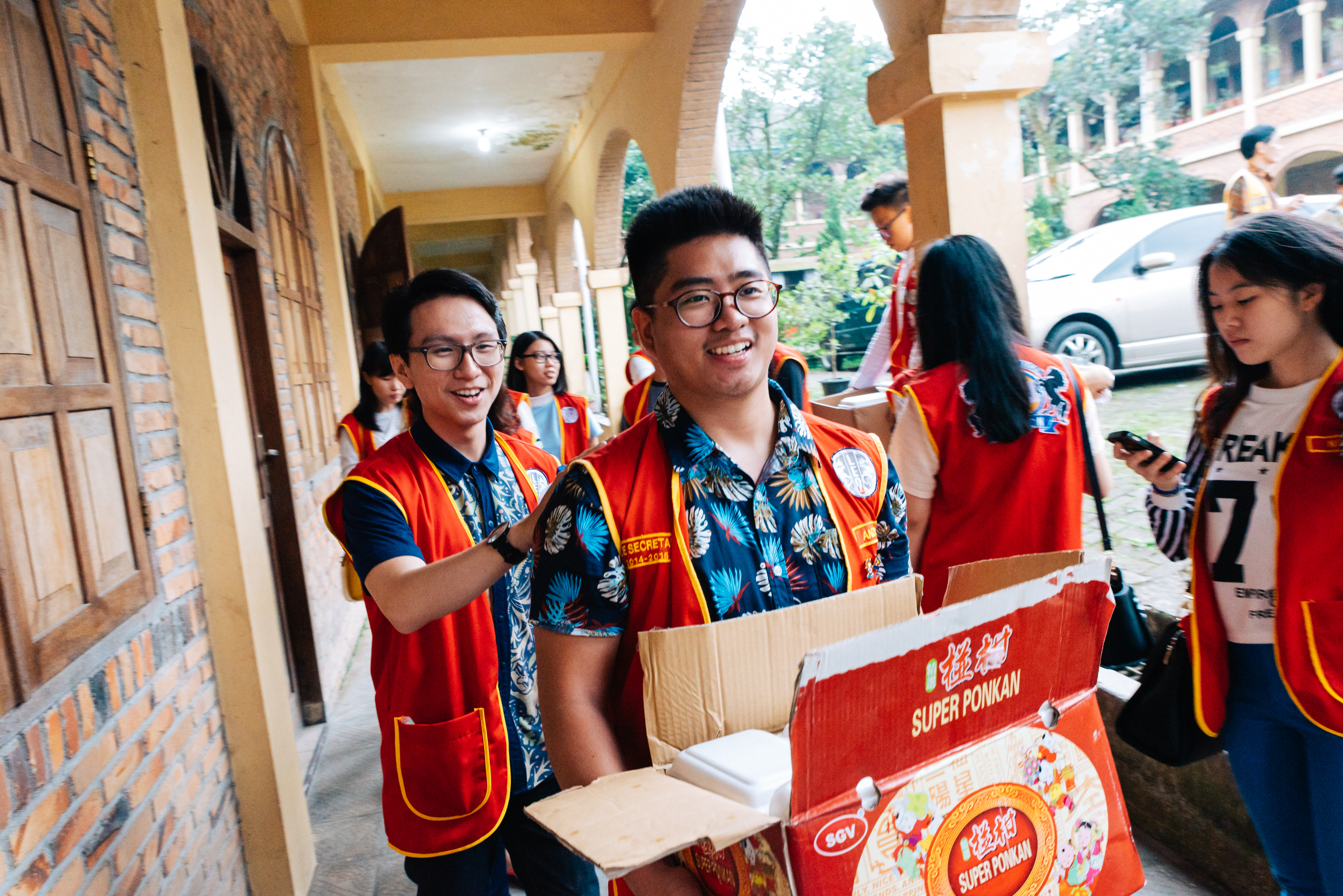 Oferecer aos jovens do mundo uma oportunidade de desenvolvimento e contribuição individual e coletiva, como membros responsáveis da comunidade local, nacional e internacional.
[Speaker Notes: Estabelecido no ano de 1957, o Programa de Leo Clubes oferece aos jovens oportunidades de desenvolvimento pessoal, treinamento de liderança e serviços comunitários. O programa visa incentivar jovens entre 12 e 30 anos a se envolverem ativamente em projetos de serviço comunitário e causar um impacto positivo nas respectivas comunidades.]
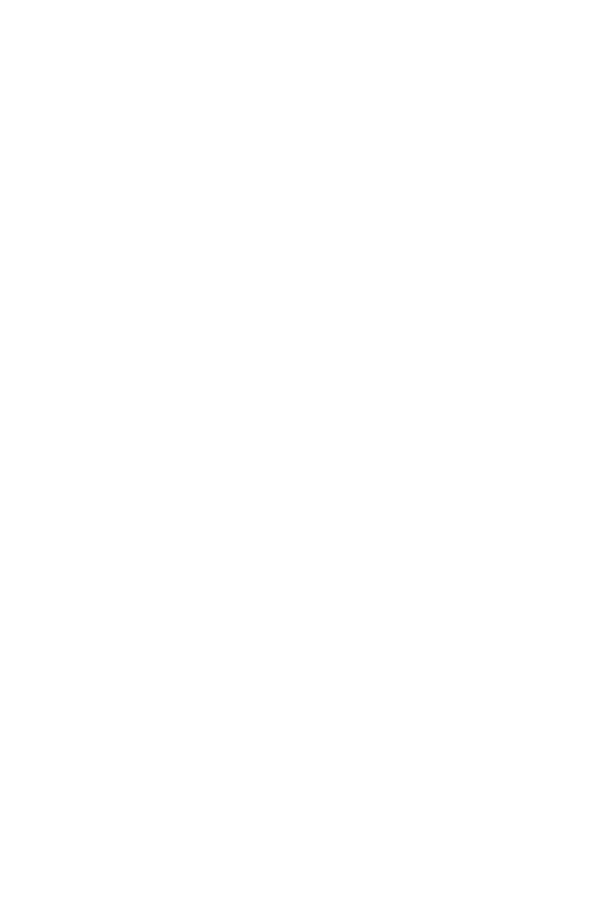 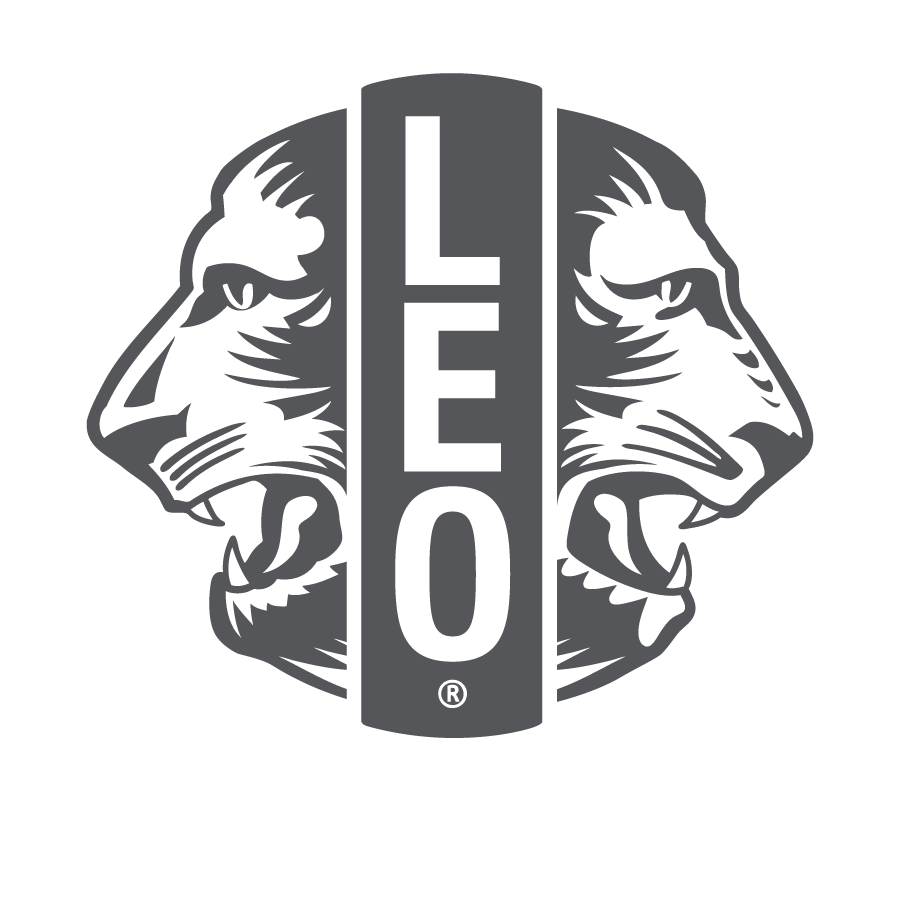 Quem são os Leos?
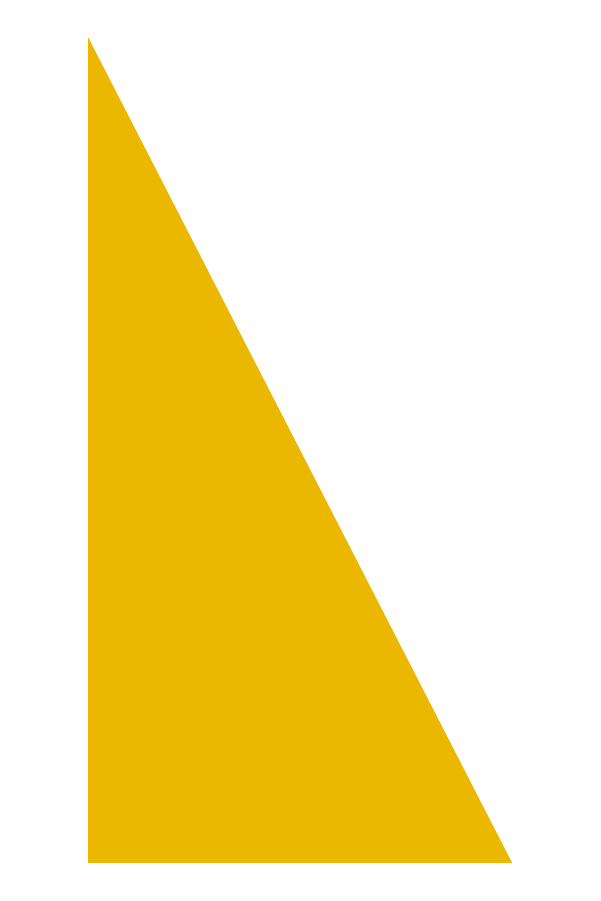 3
[Speaker Notes: Os Leo clubes abrigam os associados mais jovens de Lions Clubs International cujas percepções e ações são inestimáveis para promover a missão de Lions Clubs International.]
Quem são os Leos?
Leo significa
Liderança
Experiência
Oportunidade
Leões e Leos
Os Leo clubes são patrocinados por Lions clubes locais por meio de Lions International. O Lions clube patrocinador pode ajudar na organização, supervisão e orientação do Leo clube. Os Leos ajudam os Lions clubes com ideias criativas e agem como parceiros no serviço.
4
[Speaker Notes: Os Leos para jovens de 12 a 30 anos de idade. Os Leo clubes são patrocinados pelos Lions clubes locais através de Lions Clubs International, a maior organização de serviços comunitários do mundo, com 1,4 milhão de associados em todo o globo. O Programa de Leo Clubes está em pleno vigor há mais de 65 anos, e agora existem mais de 7.800 Leo clubes em todo o mundo.]
Quem são os Leos?
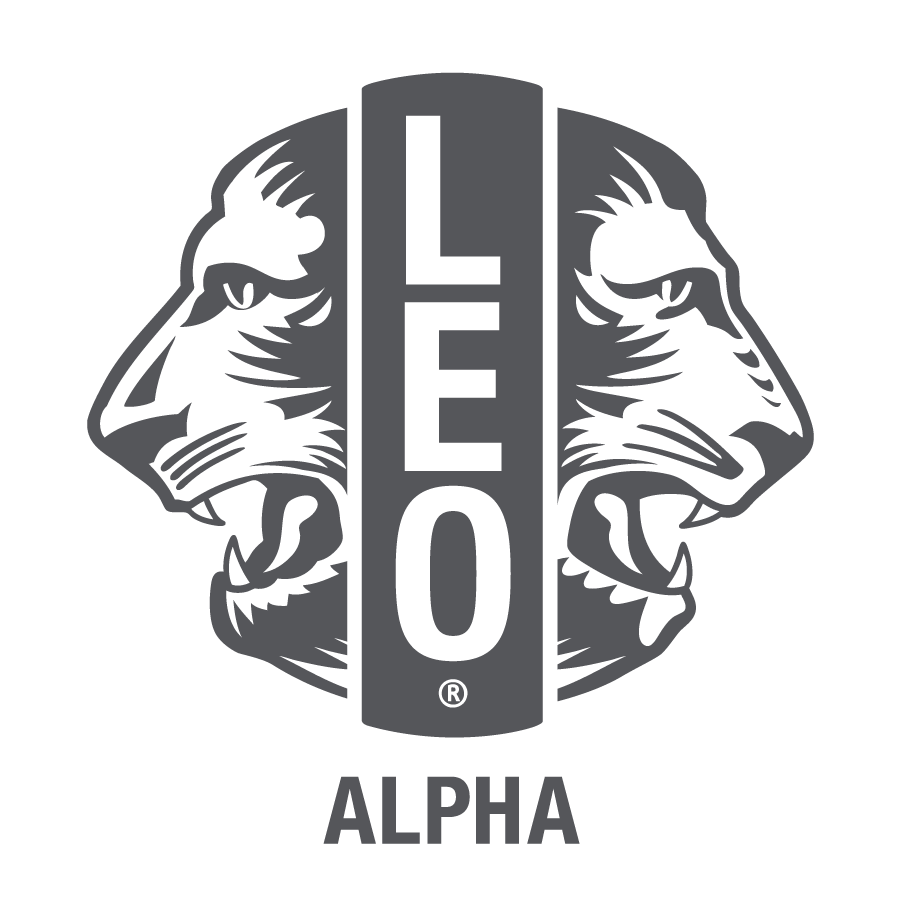 Leo clubes Alfa 
Idade entre 12 e 18 anos
Enfoque no desenvolvimento pessoal e social dos adolescentes
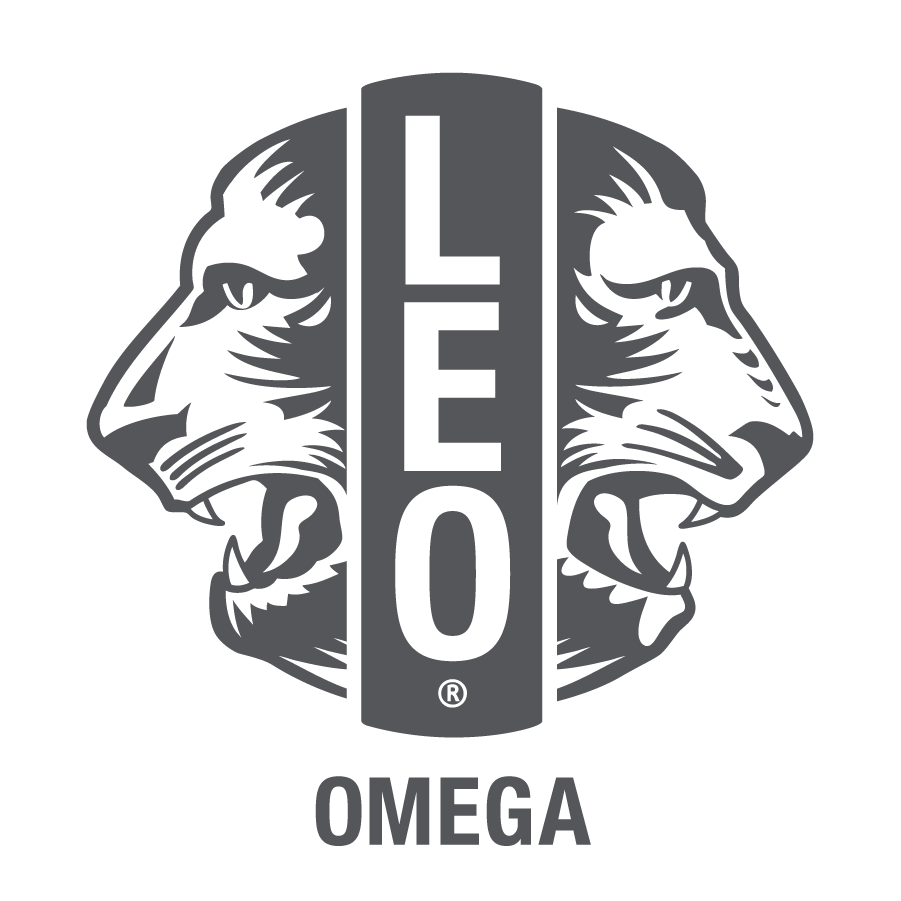 Leo clubes Ômega 
Idade entre 18 e 30 anos
Enfoque no desenvolvimento pessoal e profissional dos jovens
Tipos de clubes
Escolar
Comunitário
5
[Speaker Notes: Os Leos são jovens que querem retribuir às suas comunidades e servir ao próximo.]
História do Programa de Leo Clubes
É indicado um Comitê Ad Hoc para a Juventude sobre Envolvimento Juvenil para determinar estratégias para engajar jovens associados
Lions Clubs International adota o Programa de Leo Clubes como um programa oficial
Inicia o 
Representante Leo-Lion junto à ONU
2022
2008
1957
Forma-se o primeiro Leo clube em 5 de dezembro de 1957 na Pensilvânia nos EUA
Iniciam-se os cargos de representantes Leo ou Leo-Lion junto ao gabinete e o conselho
Aprova-se as faixas Alfa e Ômega de Leo, e o logotipo Leo é atualizado. É aprovado o Painel Consultivo do Programa de Leo Clubes. Os primeiros painelistas começam durante o ano Leonístico de 2009-2010.
1967
2023
2014
2016
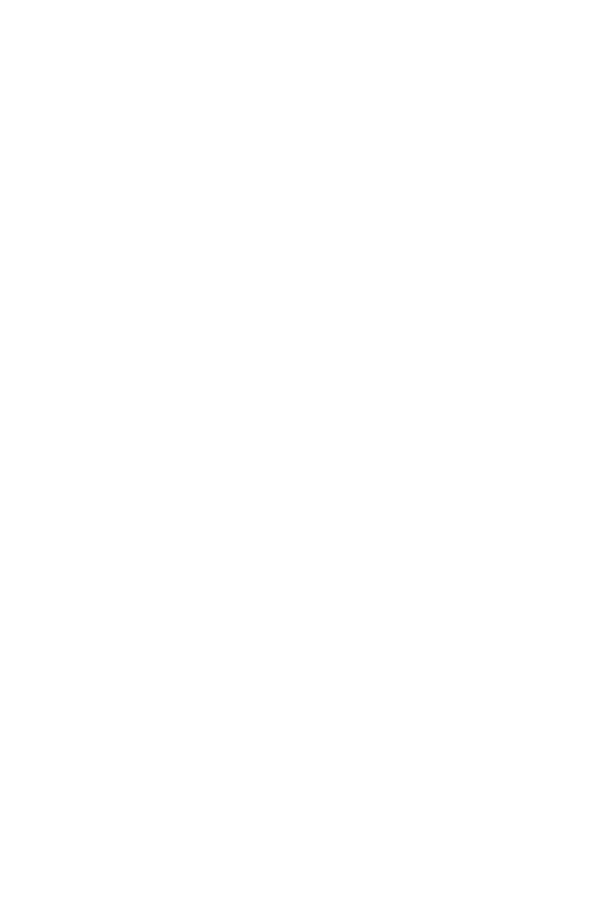 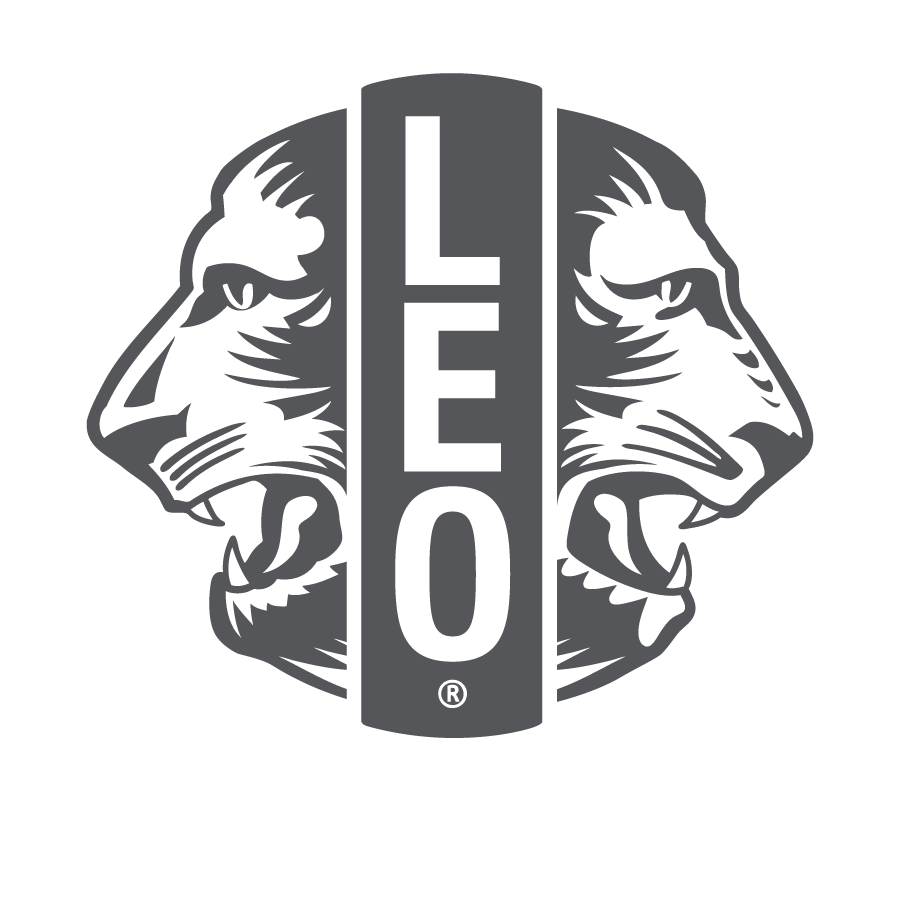 O que significa ser Leo?
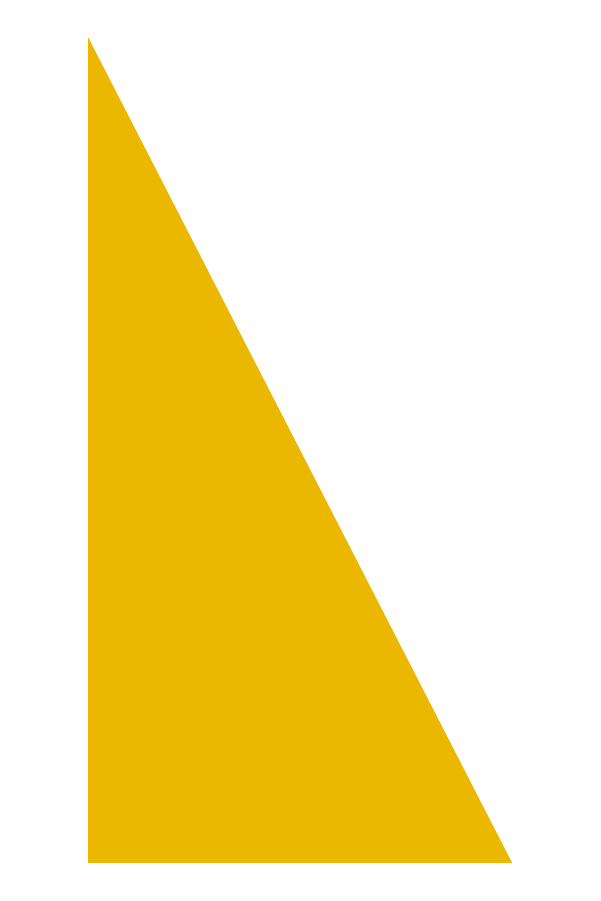 7
[Speaker Notes: Por que um jovem entre 12 e 30 anos desejaria se associar ao programa de Leo clubes?]
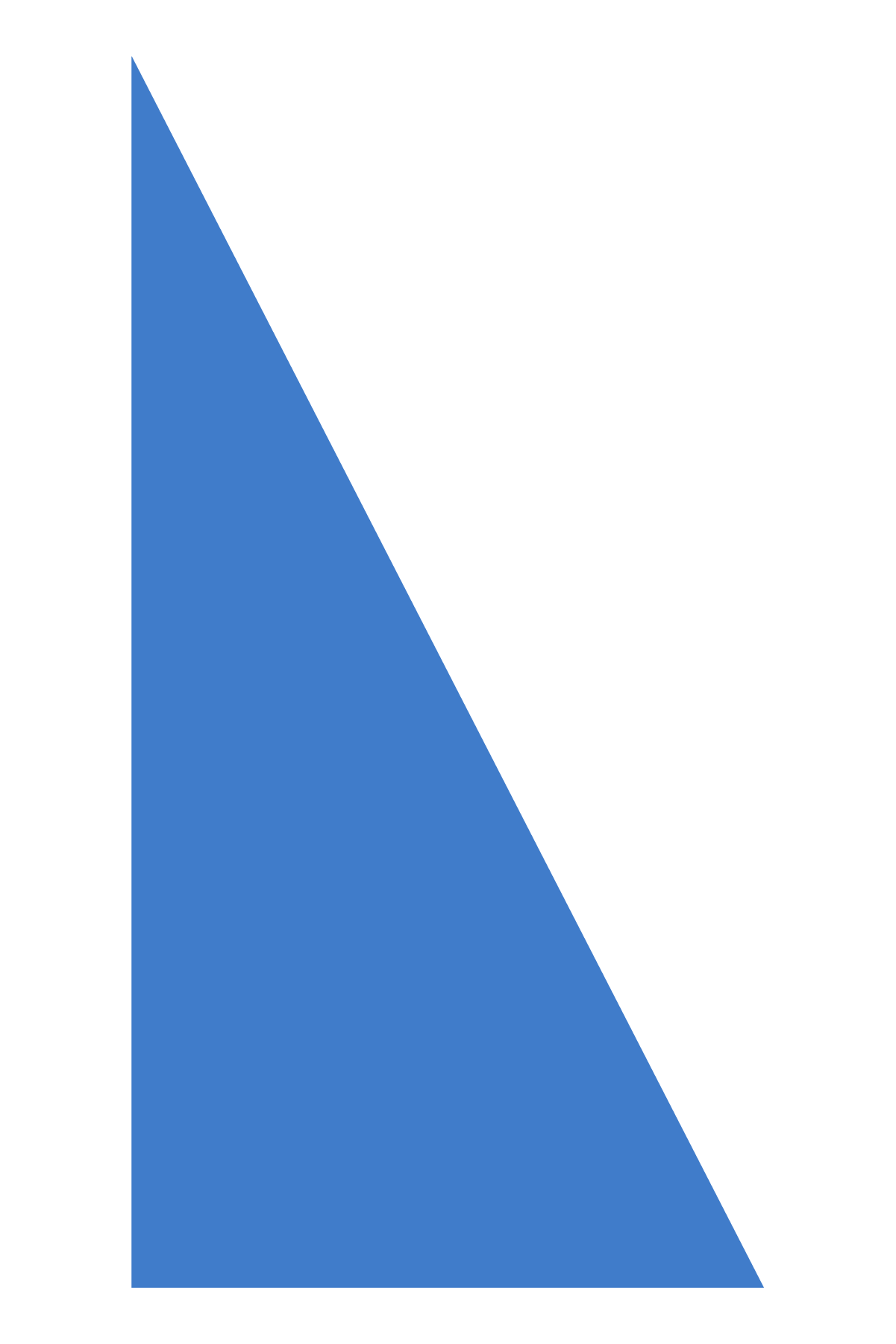 Há muitas maneiras pelas quais as pessoas podem retribuir à sua comunidade – Por que ser Leo?

Servir a comunidade local e globalmente
Crescer como indivíduo e líder
Desenvolver habilidades cruciais para a vida e habilidades de liderança
Criar conexões duradouras com pessoas que pensam como você
Oportunidades para fazer contatos
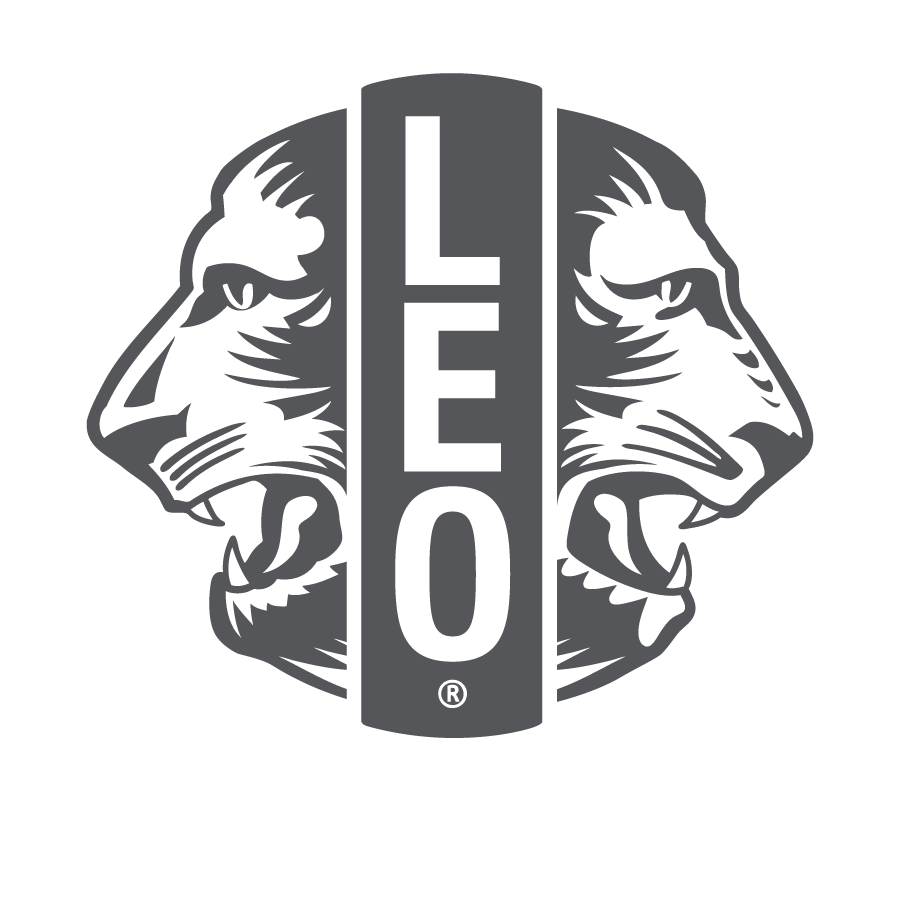 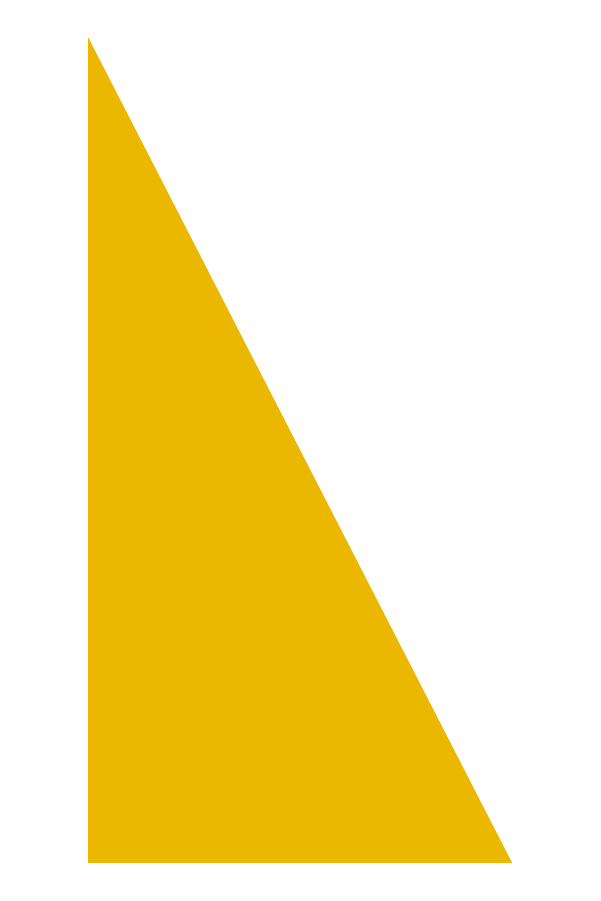 8
[Speaker Notes: Há muitas maneiras pelas quais as pessoas podem retribuir à comunidade, mas ser Leo é muito mais do que apenas servir 
A decisão de iniciar um Leo clube o ajudará a crescer como indivíduo e como líder 
Encontrar o seu propósito 
Iniciar um Leo clube pode lhe trazer aos Leos (e a você) um mundo de oportunidades, desde o desenvolvimento de habilidades essenciais para a vida e fazer mudanças na sua comunidade, até a criação de conexões para a vida toda com pessoas que pensam da mesma forma. 
Habilidades de liderança – treinamentos de liderança, cargos oficiais, planejamento de eventos/projetos 
Citação: Durante meu tempo como Leo, pegamos nossas ideias e as transformamos em realidade. As pessoas respeitam isso. 
Os Leos se surpreenderam com o quão agradável o ato de servir pode ser. Um associado Leo declarou: “Isso foi serviço? Eu teria ajudado mesmo que não fosse tão divertido”. - Cutler Black Leo Clube 
Networking e formação de equipes 
Serviços]
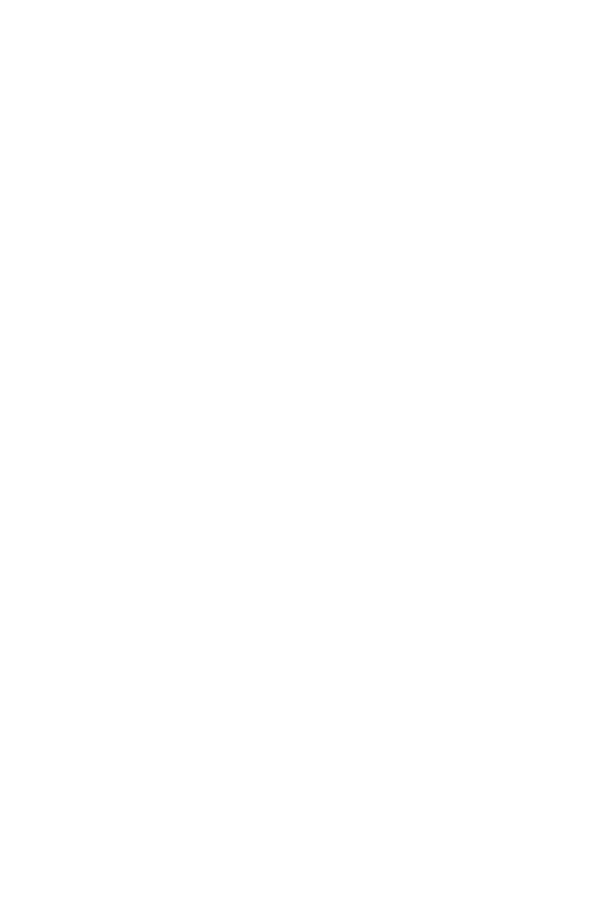 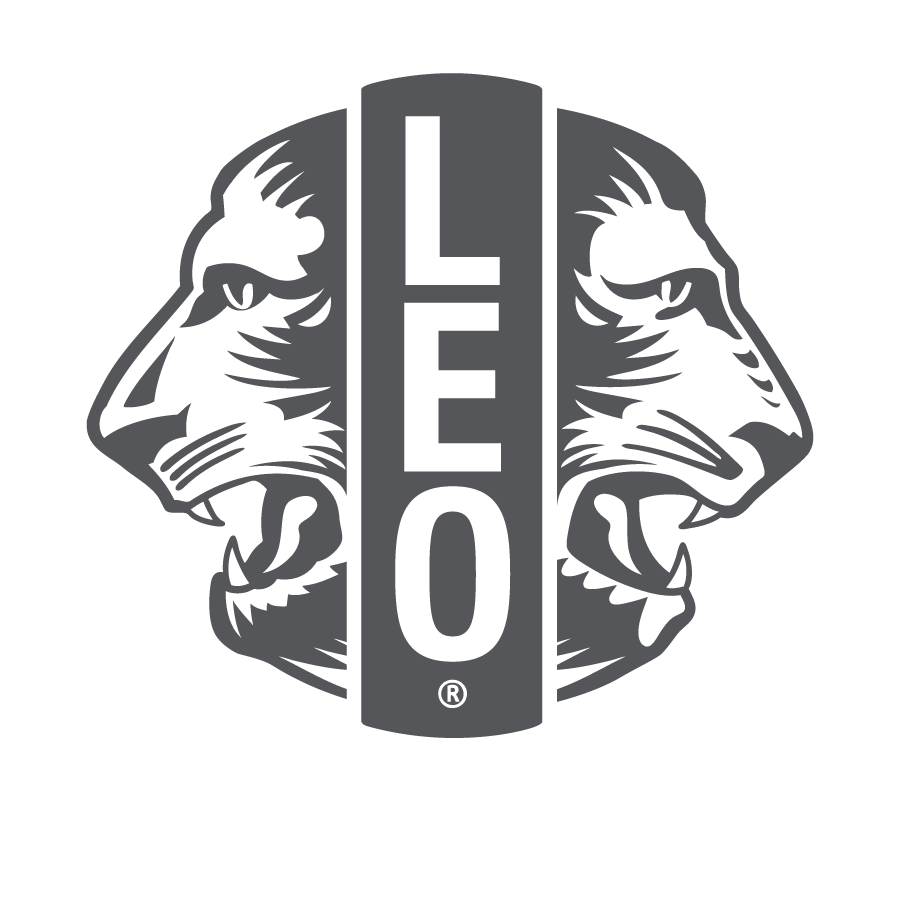 Por que começar um Leo clube?
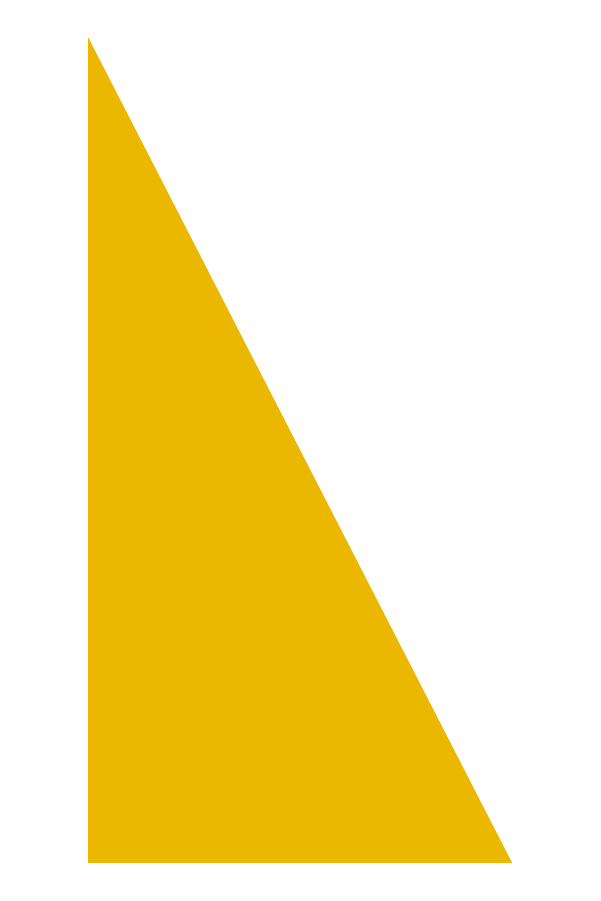 9
[Speaker Notes: Por que o seu Lions clube deve fundar um Leo clube? O que os Leões ganham ao iniciar um Leo clube?]
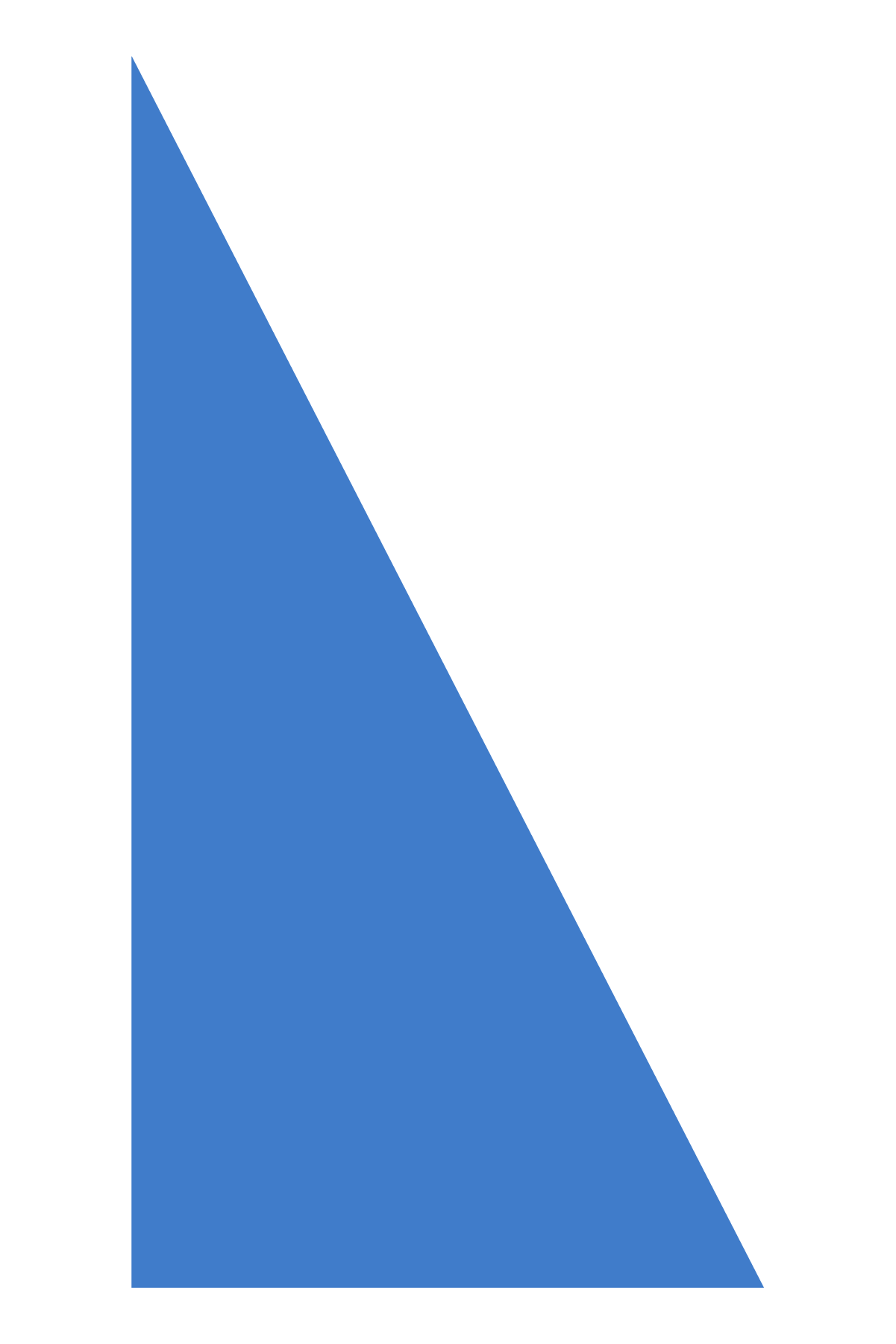 Por que o seu Lions clube deve iniciar um Leo clube?

Aumentar a família Leonística global
Orientar e empoderar jovens líderes
Promover o compromisso com o serviço
Atrair associados mais jovens e suas famílias
Motivar e inspirar os associados Leões
Ganhar parceiros para servir 
Desenvolver futuros Leões
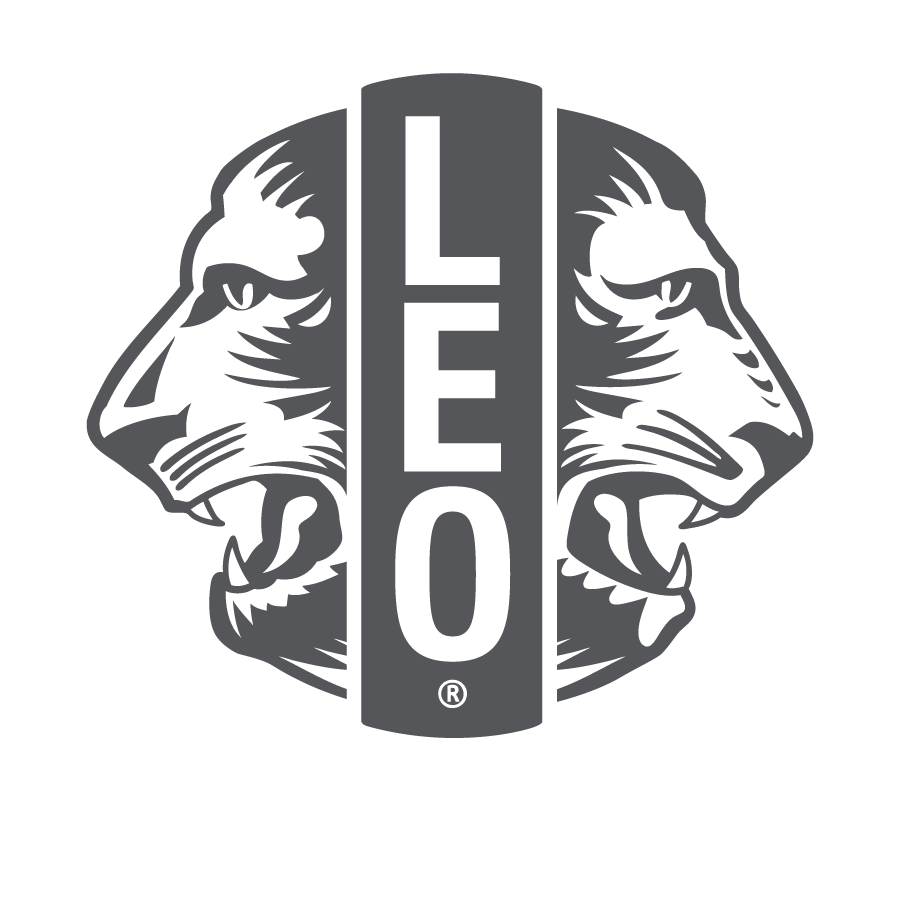 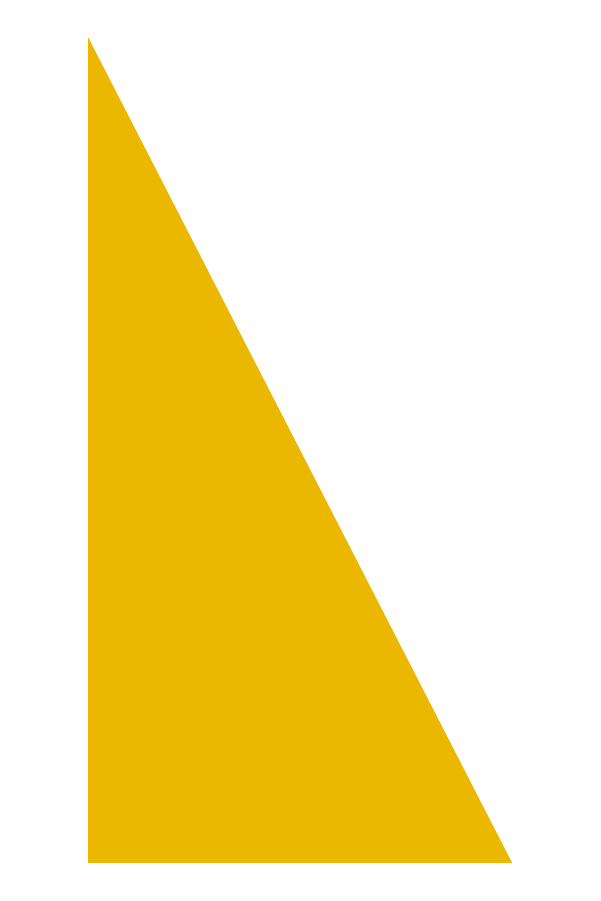 10
[Speaker Notes: Quando um Leo clube é iniciado, os Leos e Conselheiros de Leo clubes entram para uma família global de jovens que tornam o mundo um lugar melhor 
Patrocinar um Leo clube proporciona aos Leões a oportunidade de orientar e empoderar jovens líderes e promover o compromisso de serviço comunitário, enquanto incentiva os associados a permanecerem envolvidos! 
Os líderes de hoje constroem o mundo de amanhã 
A organização de Leo clubes oferece aos Leões a oportunidade de interagir com os jovens da sua comunidade. Os Leos compartilham sua paixão e investem no trabalho dos Lions clubes. Reconhecer os Leos como associados em potencial é uma maneira eficaz de garantir o futuro dos Leões na comunidade. 
Leo Clube de KIU [Gotas de Esperança]: A importante orientação dos Leões preparou o caminho para identificar o que os Leos podem fazer pela sociedade e como melhorar as práticas de liderança. 
Networking 
Habilidades de liderança – liderança de jovens 
Investir nos jovens 
Aprender com os jovens 
Atrair associados mais jovens e os familiares 
Ajudar ainda mais a comunidade]
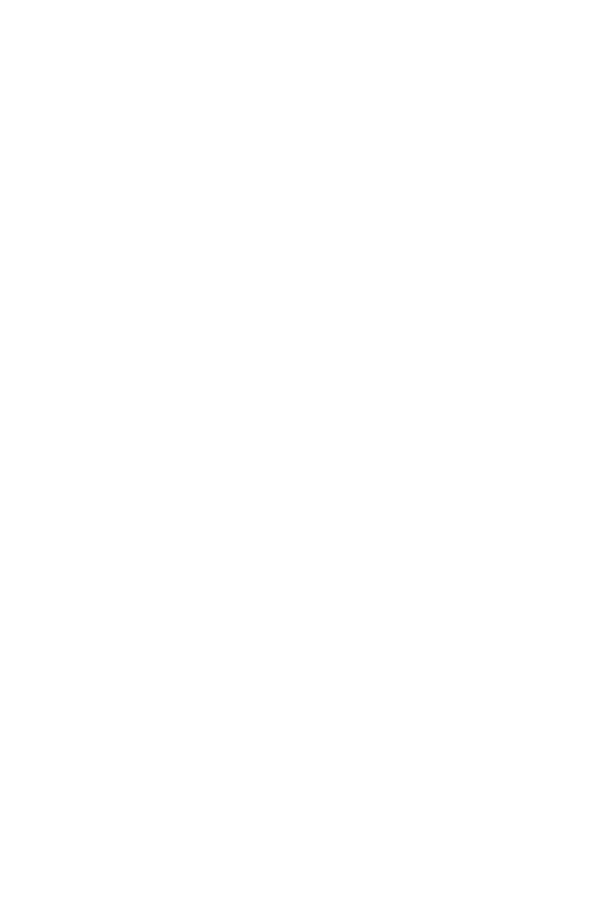 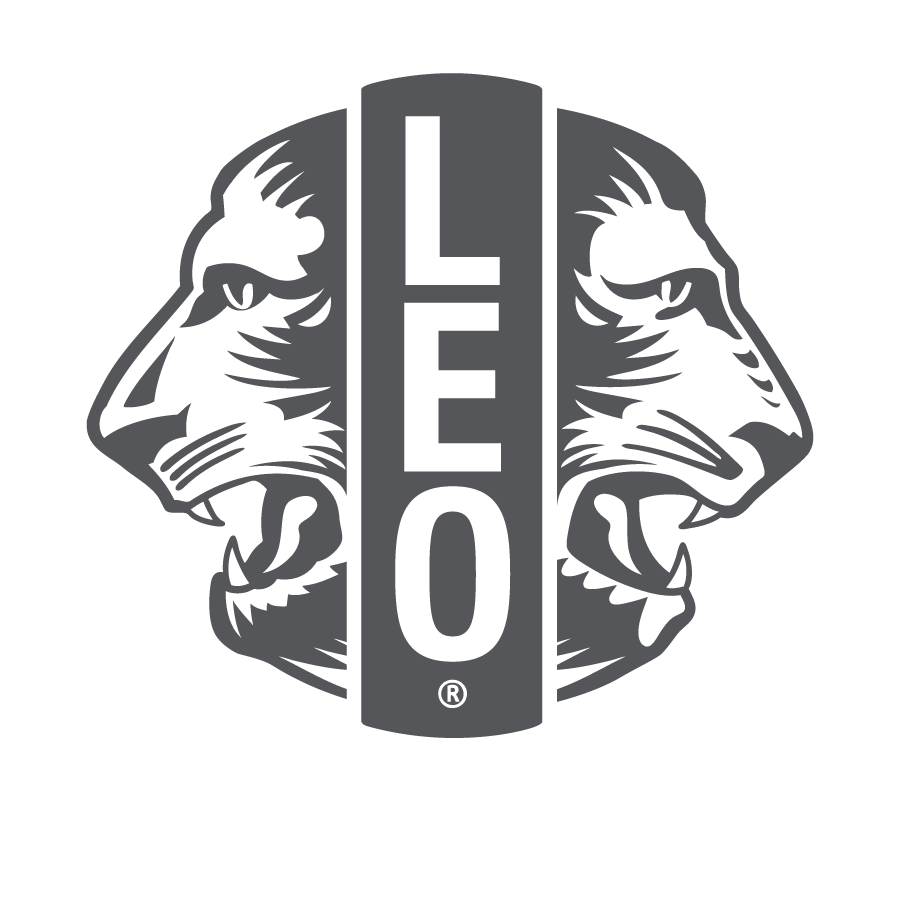 Como faço para iniciar um Leo clube?
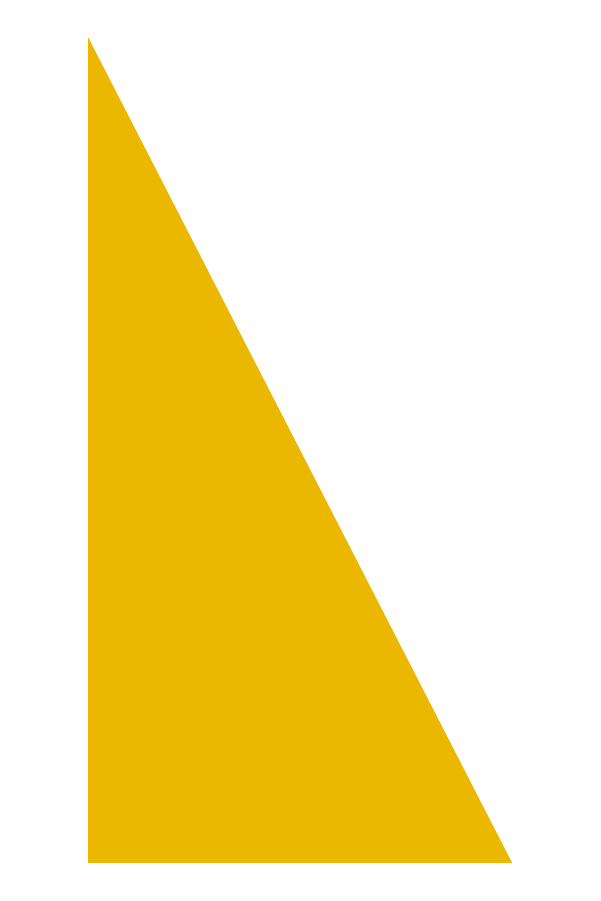 11
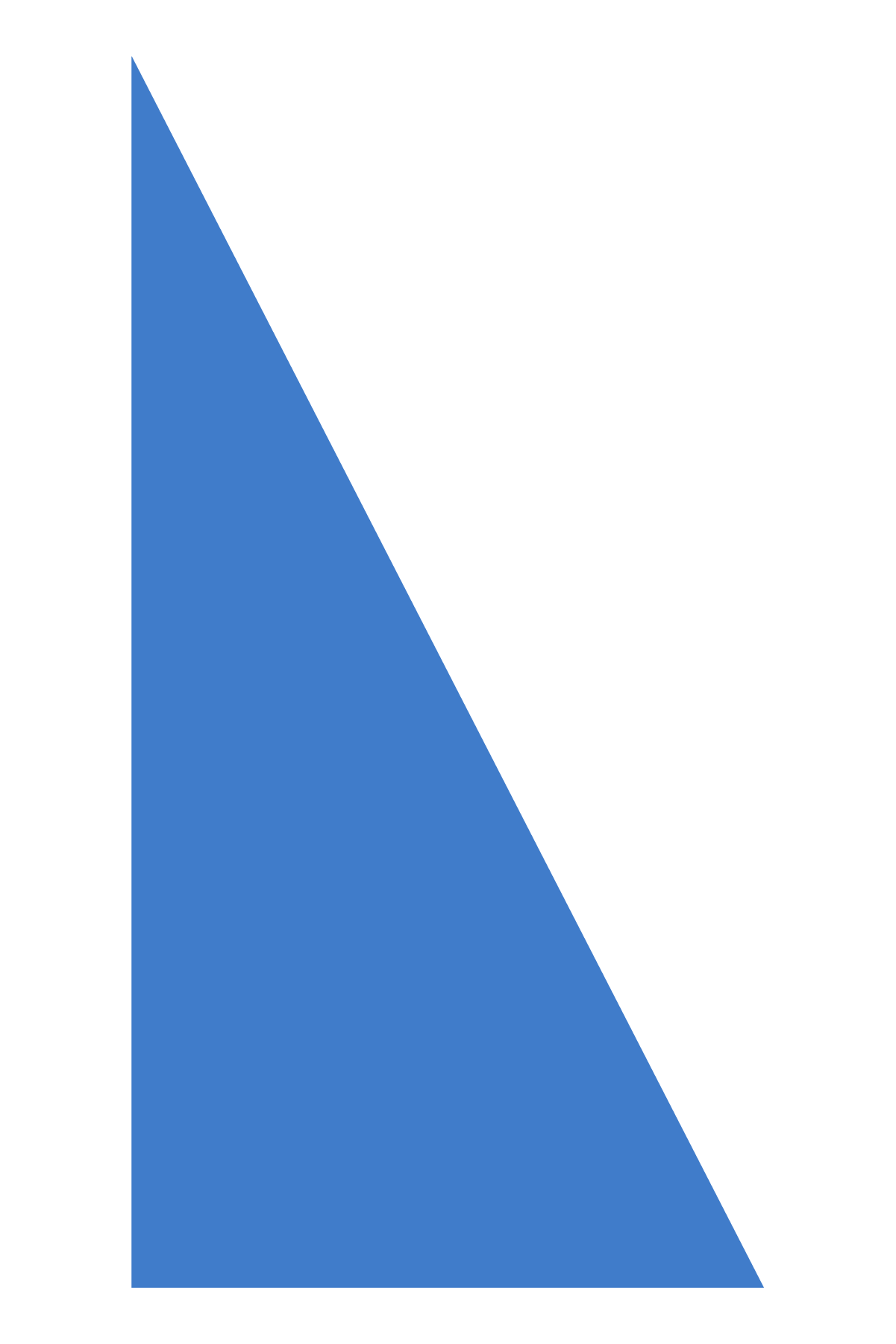 Pronto para fundar um Leo clube? Siga estes passos!

Concordar em patrocinar um Leo Clube
Definir um Conselheiro de Leo clube
Decidir o tipo de clube e associados em potencial
Convidar associados em potencial para uma reunião informativa ou atividade de serviço
Realizar uma reunião de formação de clube 
Preencher a documentação necessária 
Pagar a taxa de organização de US$ 100 para Lions International 
Planejar uma cerimônia de inauguração
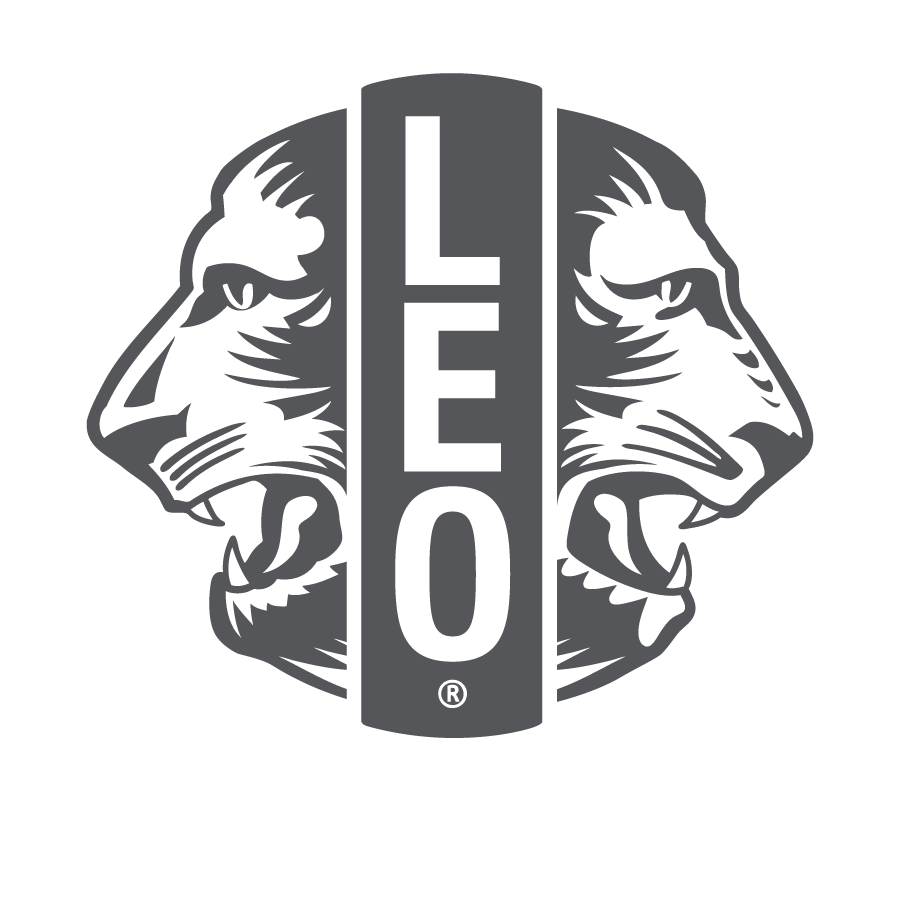 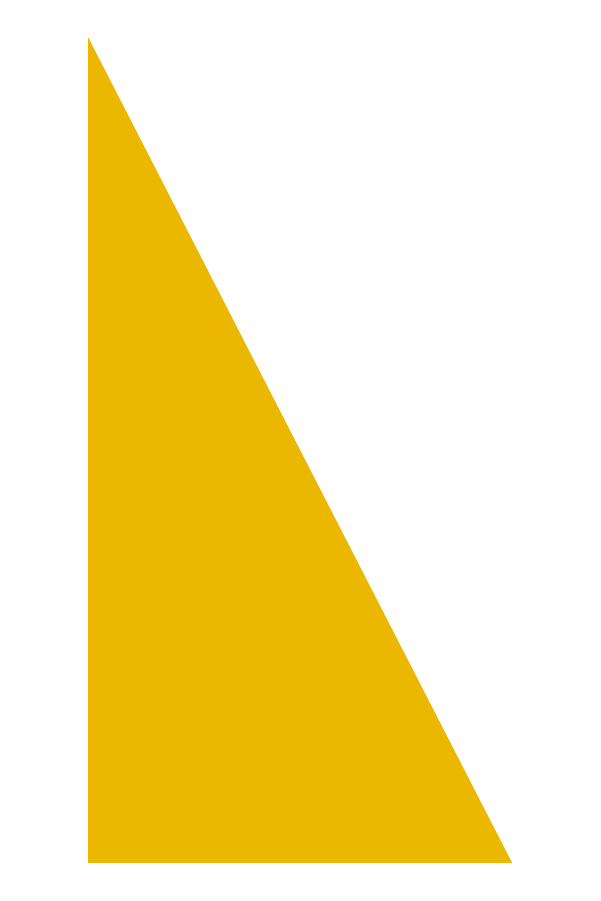 12
[Speaker Notes: Os Leo clubes são patrocinados por um Lions clube, então o Lions clube primeiro precisa decidir se deseja iniciar um Leo clube. 
Definir o Conselheiro de Leo clube – alguém que queira trabalhar com jovens e ajudá-los a crescer como líderes; precisa participar de todas as reuniões e apoiar o grupo
Determinar a estrutura – Alfa ou Ômega, escolar ou comunitário 
Identificar Leos em potencial - Obter os nomes de Leos em potencial em escolas, igrejas, grupos de jovens, amigos e parentes.
Convidar associados em potencial para uma reunião informativa ou atividade de serviço 
Realizar uma reunião de formação de clube - Organize uma reunião de formação de Leo clube para eleger os dirigentes do Leo clube, discutir possíveis projetos, aceitar o Estatuto e Regulamentos de Leo Clube e determinar o local e horário para as reuniões do clube.
Preencher a documentação necessária - Pode-se encomendar os kits organizacionais de LCI para apoiar a formação de um novo clube.  Você também pode encontrar inscrições de associados e formulários organizacionais no site. 
Planejar uma cerimônia de inauguração 
Obrigações financeiras]
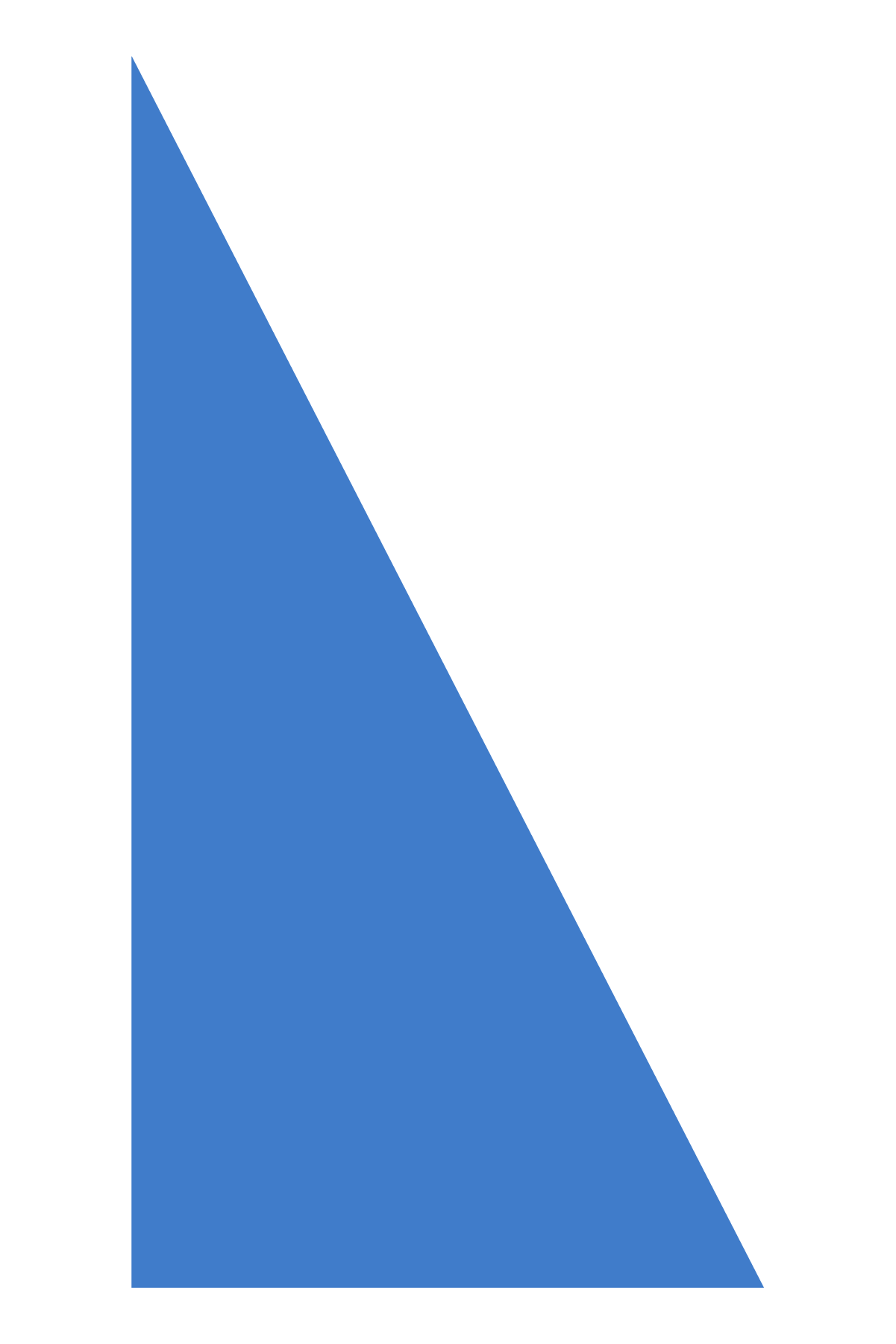 Pronto para fundar um Leo clube? 
Use esses materiais!

Webpage Fundação de um Novo Leo Clube
Site de Conselheiros de Leo clube
Guia da inauguração de Leo clube e de posse de novos associados de Leo clube
Página dos Dirigentes de Leo Clubes
Folhetos e cartazes para Recrutamento de Leos
Percurso de Aprendizado no Centro Leonístico de Aprendizagem
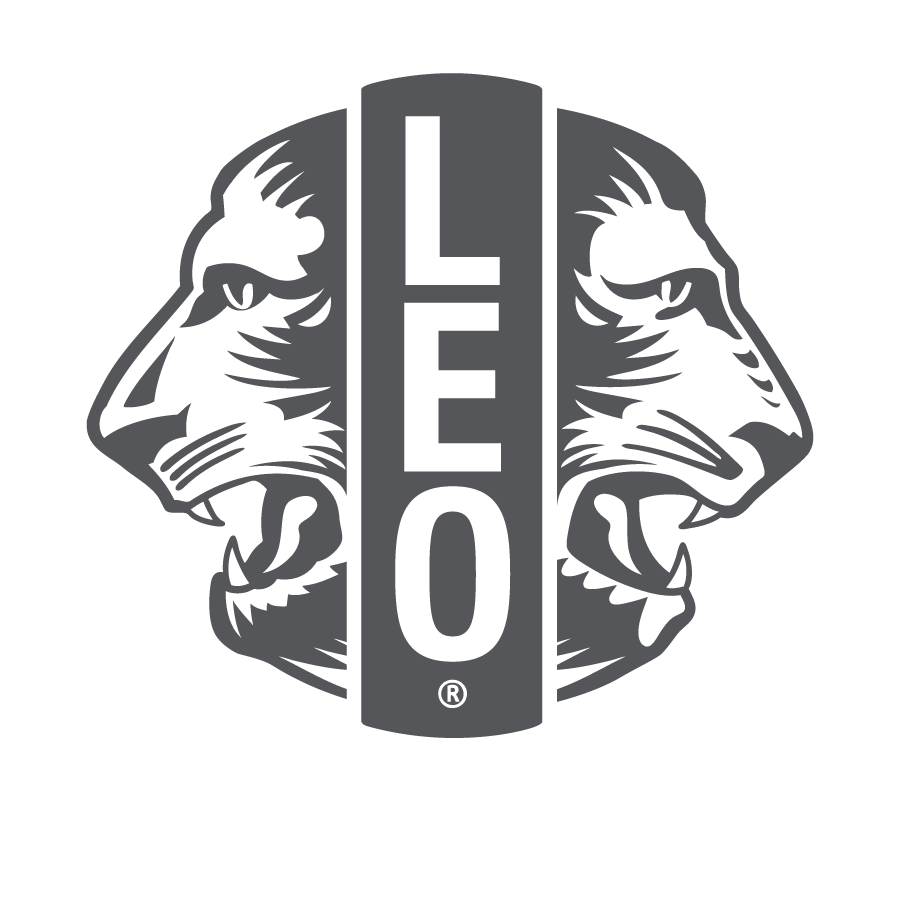 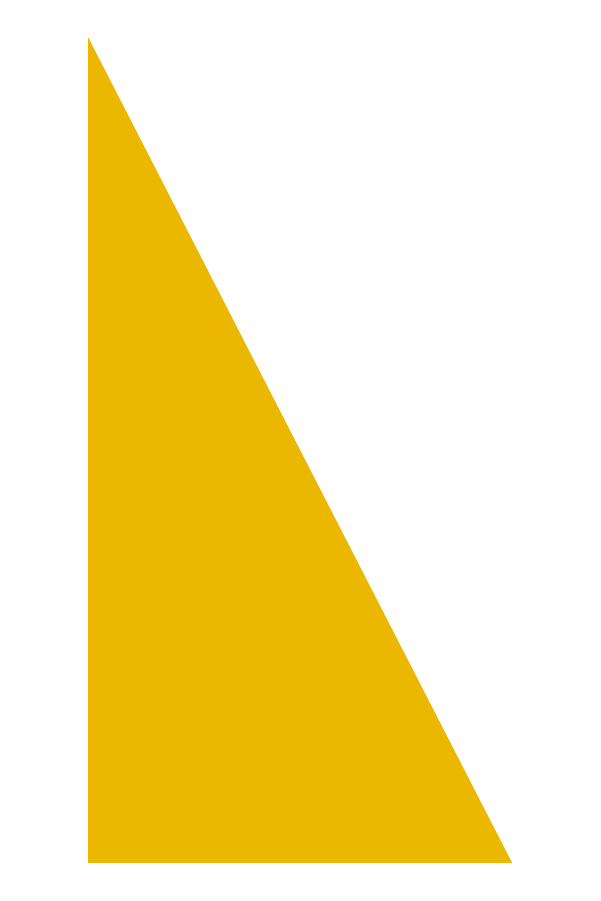 13
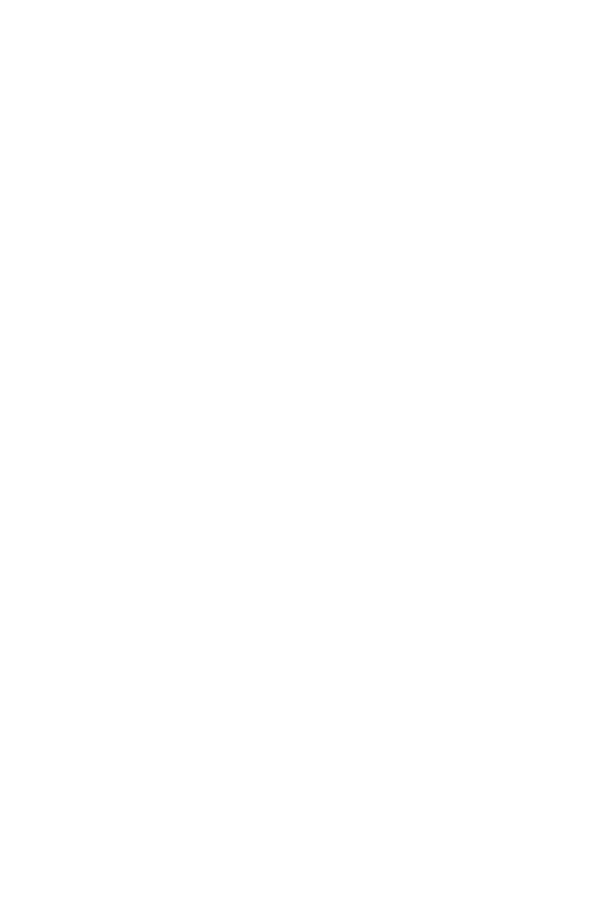 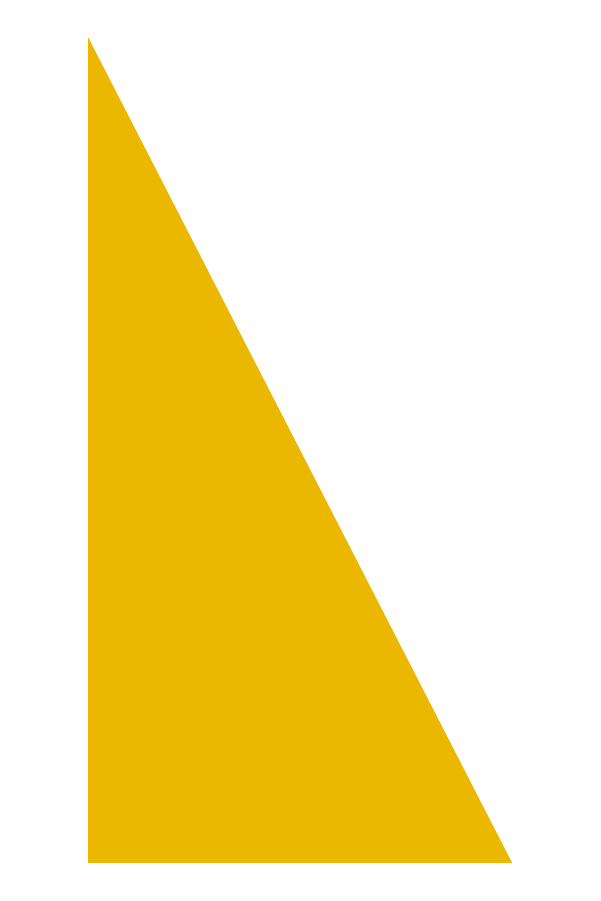 14
[Speaker Notes: Este vídeo é de Leos reais de todo o mundo compartilhando suas experiências como Leos]
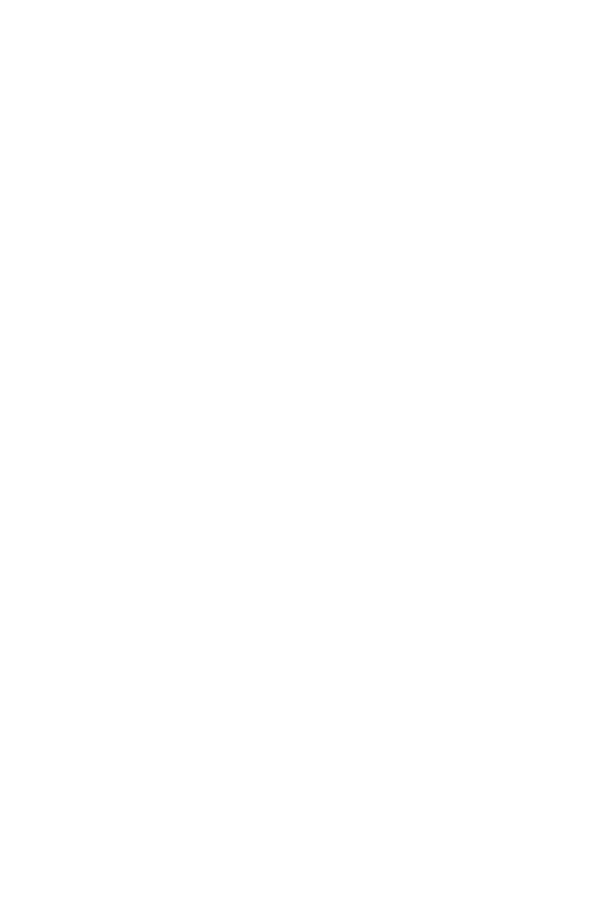 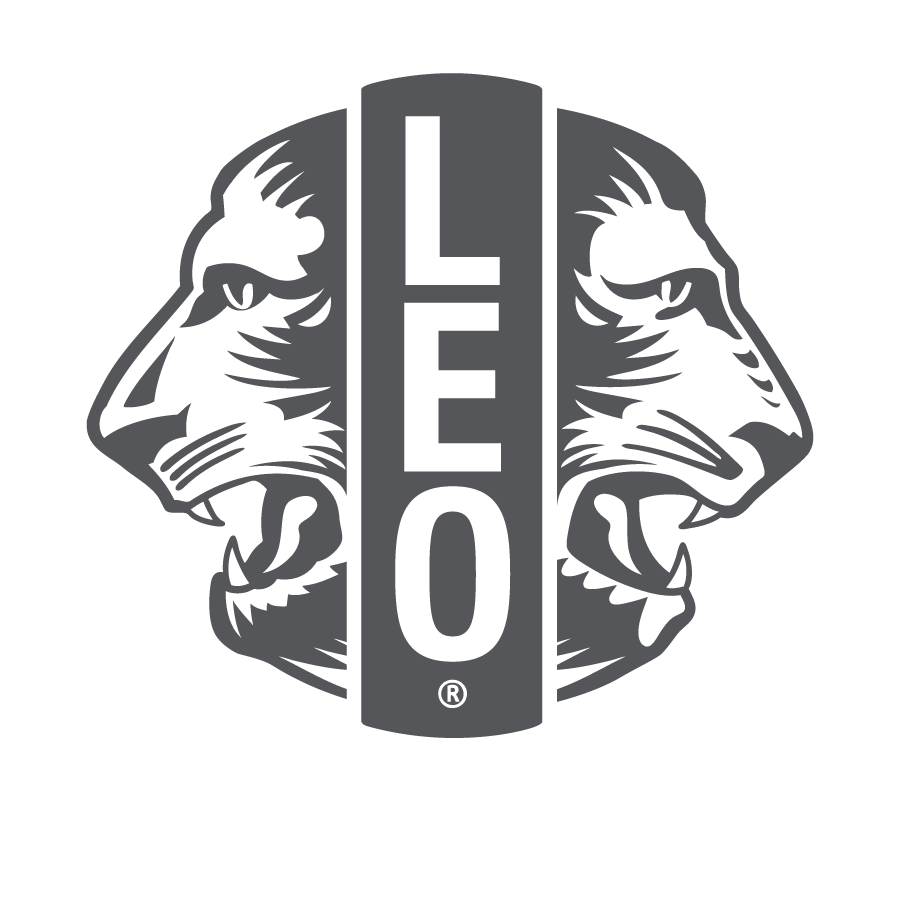 Perguntas
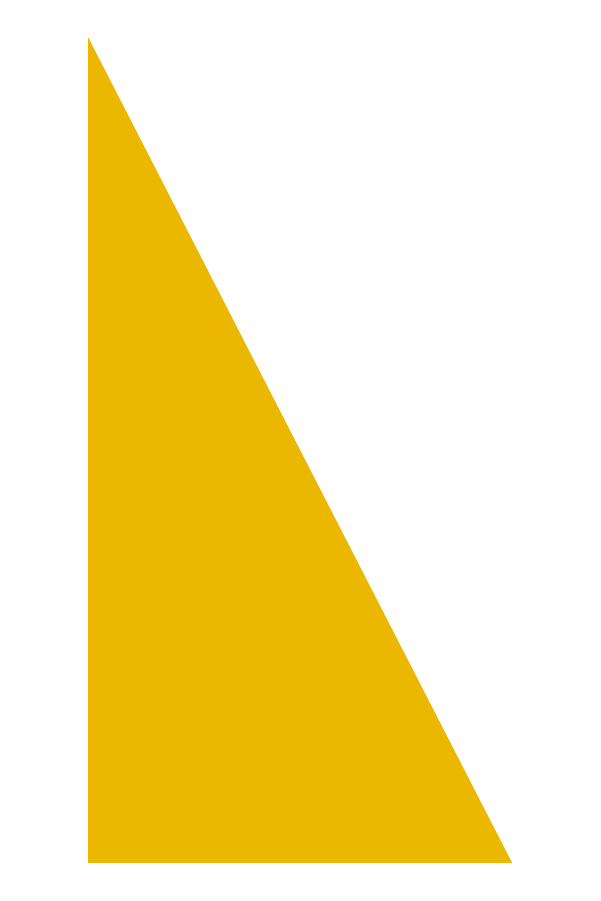 © 2020 Lions Clubs International
15